نام پروژه: مسجد و مدرسه آقابزرگ
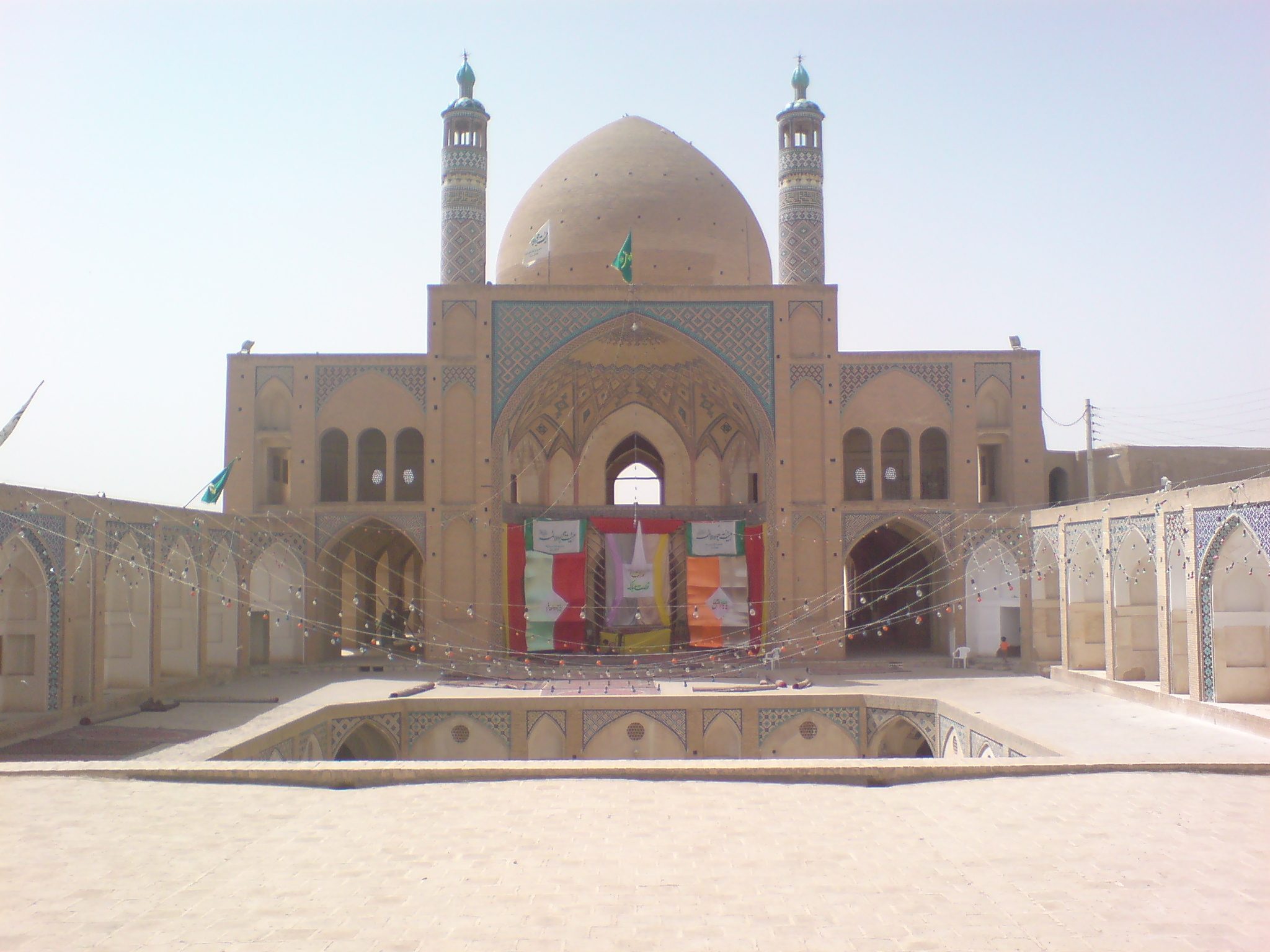 مسجد مدرسه آقابزرگ
تاریخچه
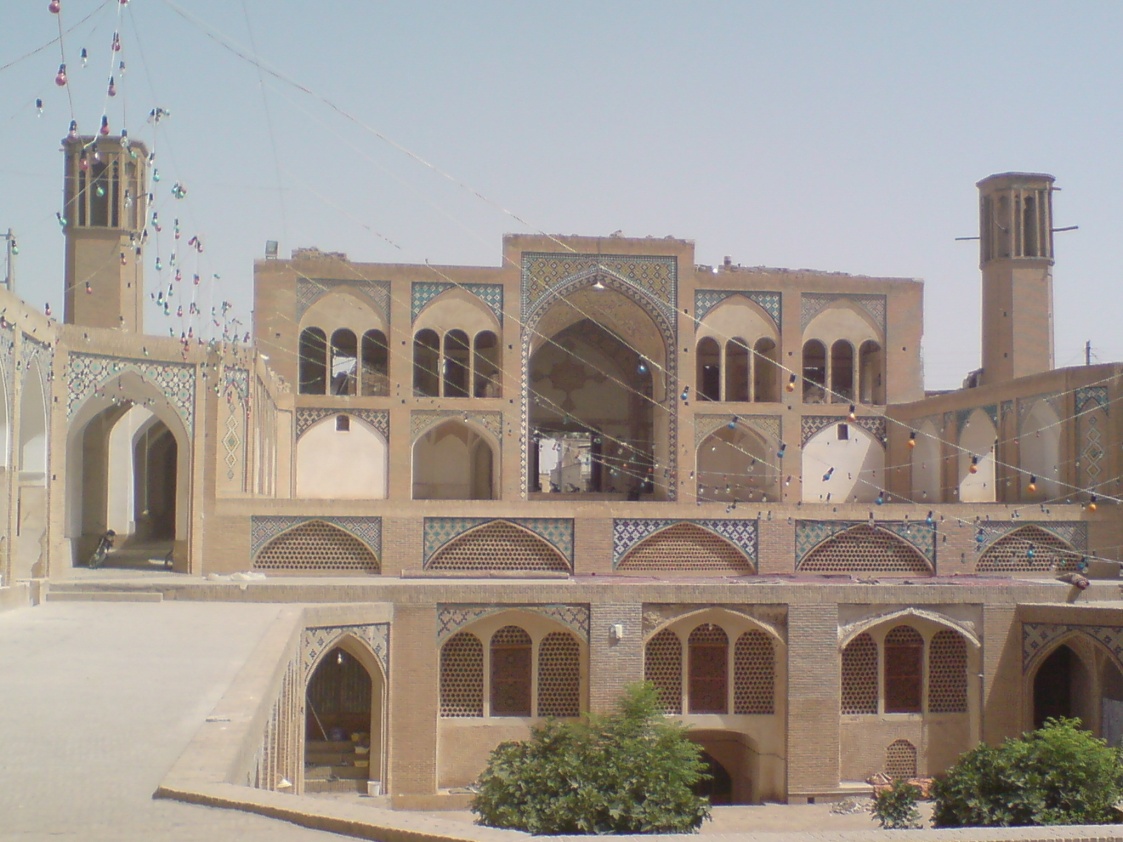 مسجد – مدرسه ی آقا بزرگ کاشان توسط حاج محمد تقی مشهور به خانیان برای امام دامادش ملا مهدی نراقی ملقب به آقا بزرگ احداث شده است.این بنا به نام های حاج محمد تقی، آقا بزرگی و نراقی مشهور است.
سردر
بنای سردر که به صورت بنایی مجزا و خاص طراحی شده است خاطره سردر باغ های سنتی ایران را به ذهن می آورد. معمولا سردر مدارس علمیه حتی با توجه به ارتفاع بیشتر کاملا در دل بنای حوزه جای گرفته و به صورت بنای مجزا طراحی نمی شود.
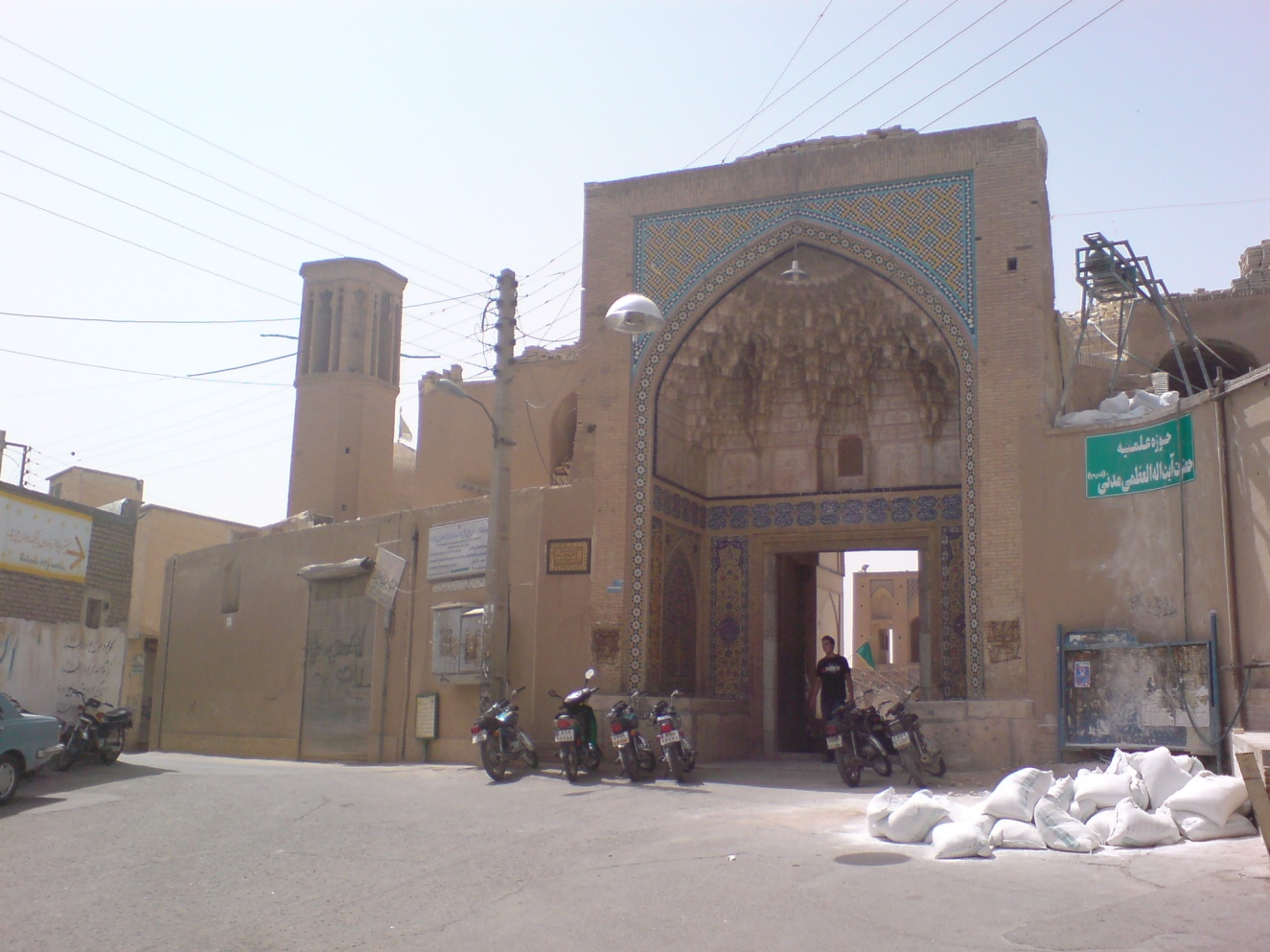 بادگیرها
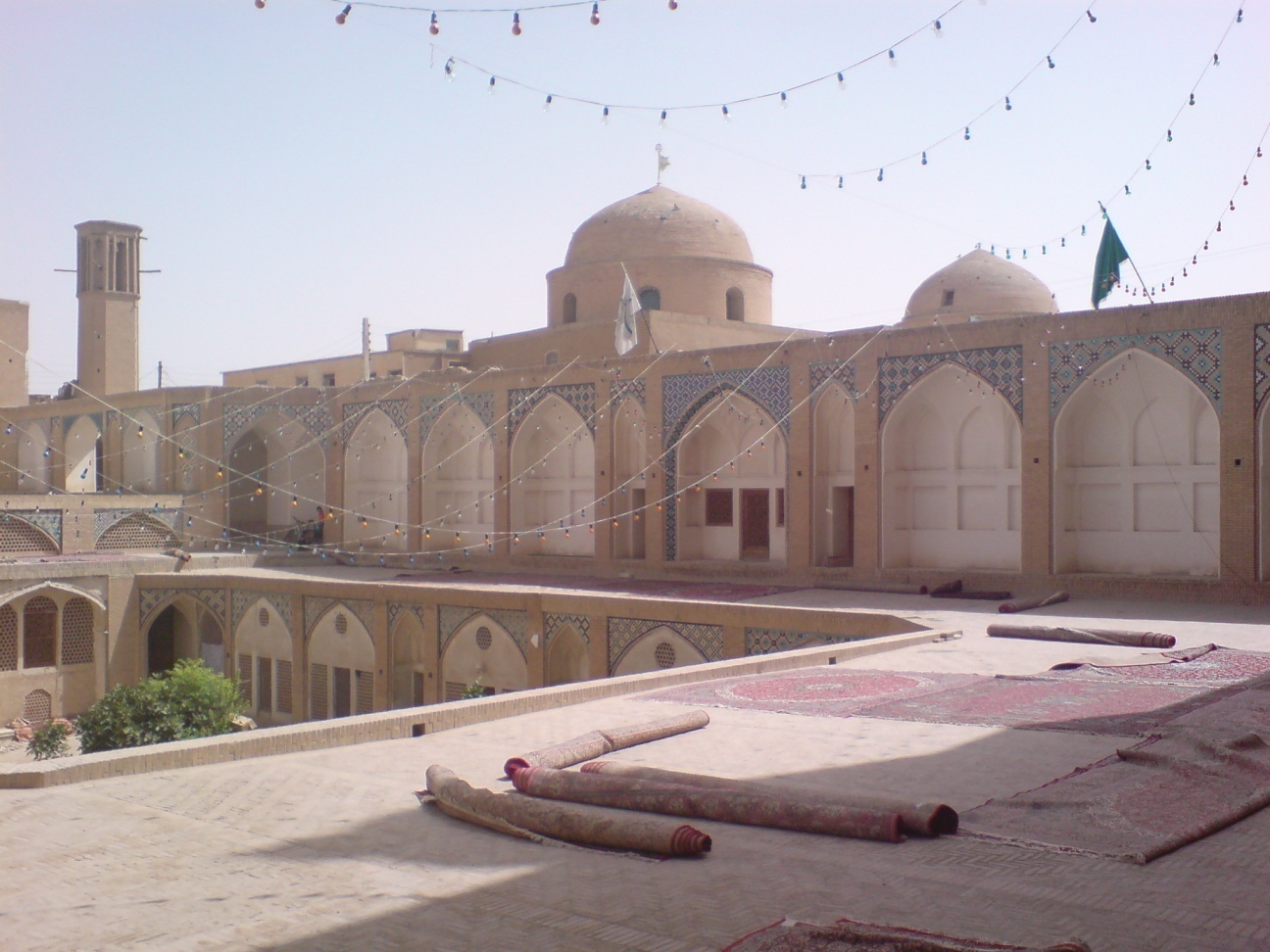 دو بادگیر در دوطرف و کمی جلوتر از بنای سردر با ارتفاع و ابعادی متناسب بر جلوه و زیبایی بنا افزوده اند. از بادگیرها توسط کانالهایی هوای خنک به مدرسه تابستانی رسانده می شود
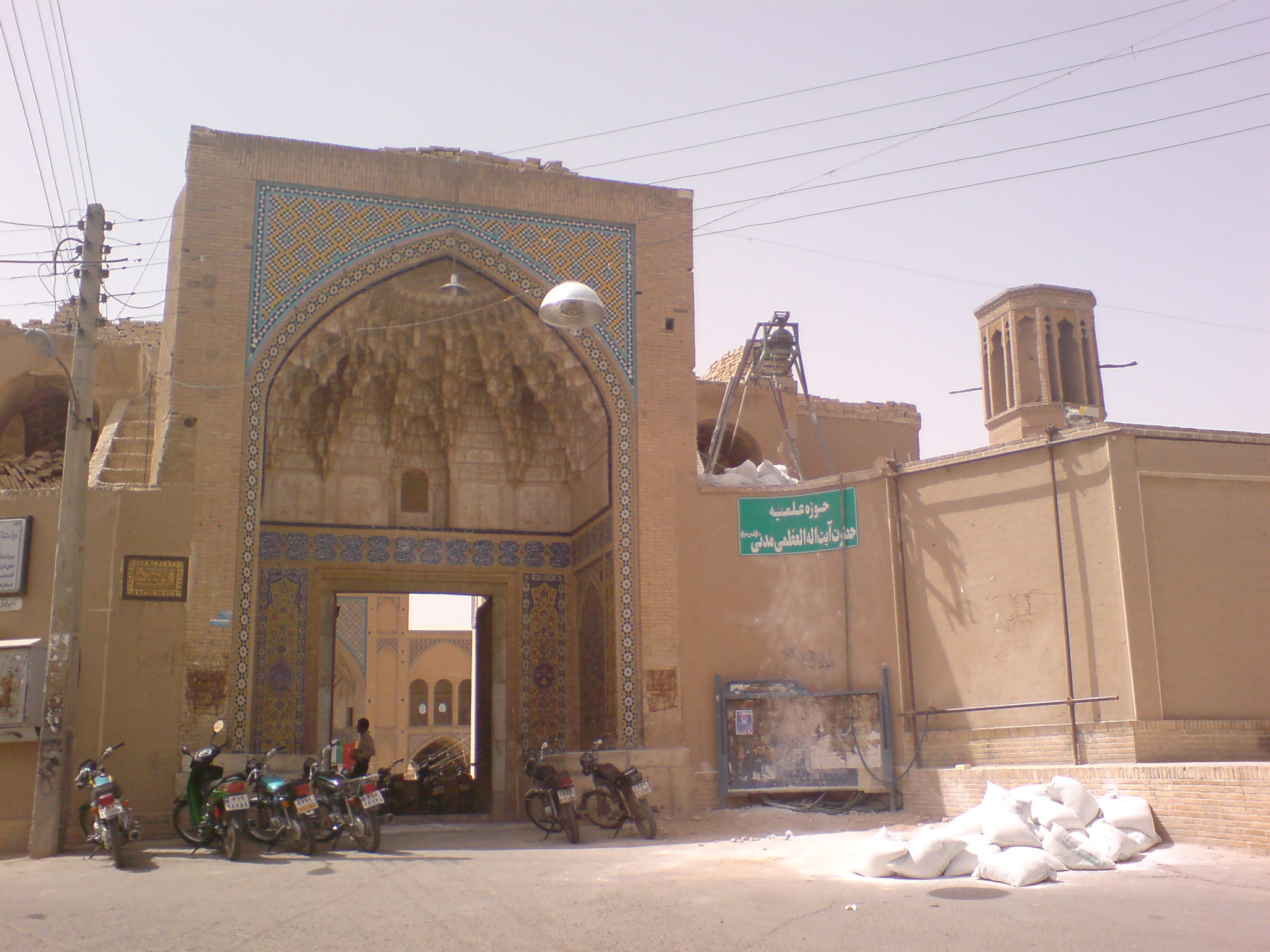 مسجد
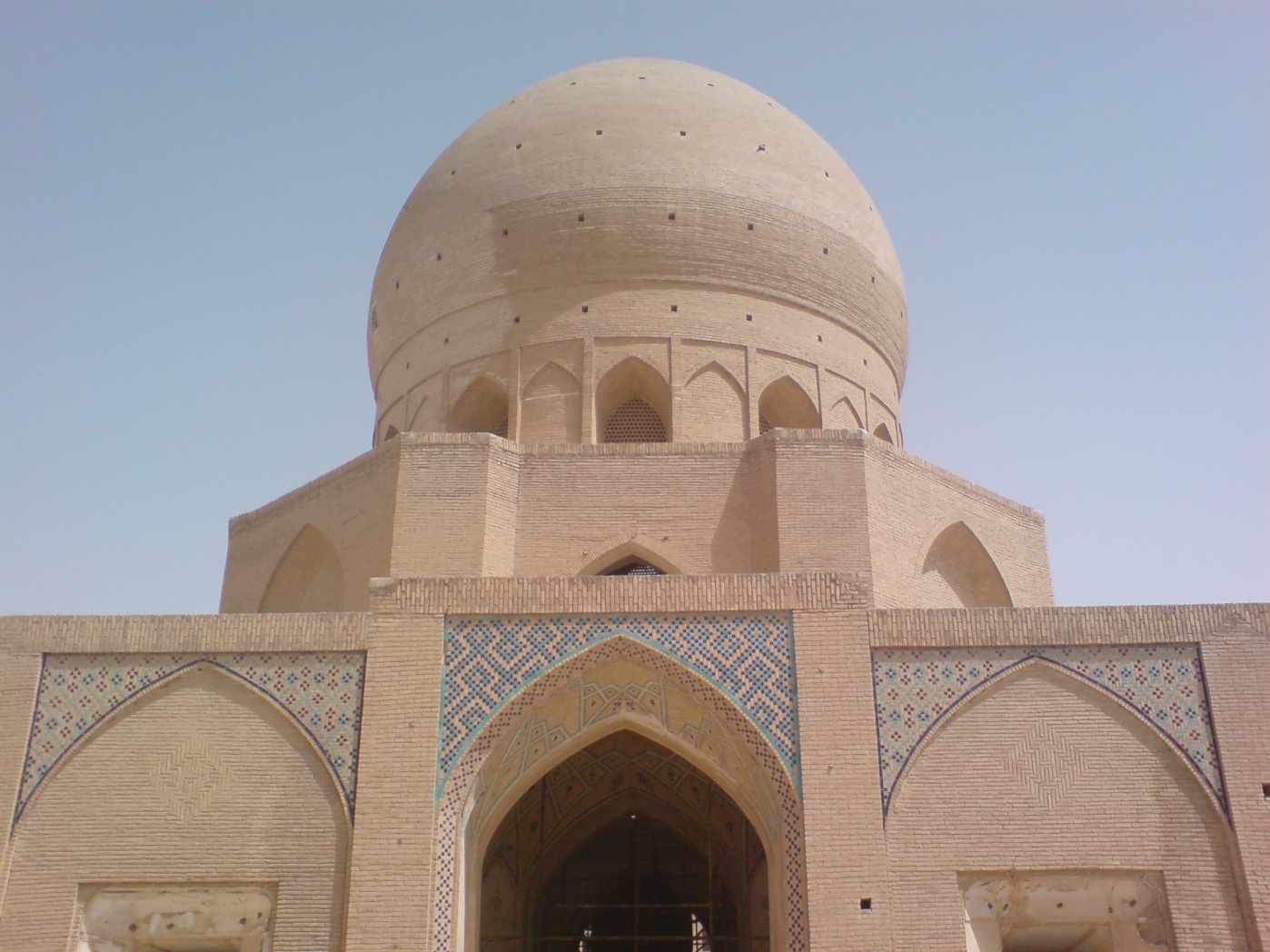 بنا بر سنت معمول مساجد در ایران، شبستان اصلی و گنبدخانه معمولا در چهار جبهه یا حداقل سه جبهه بسته هستند، به خصوص جهت محراب حتما بسته و بدون در و پنجره ساخته می شده است اما در این بنا بر خلاف مساجد موجود،
شبستان
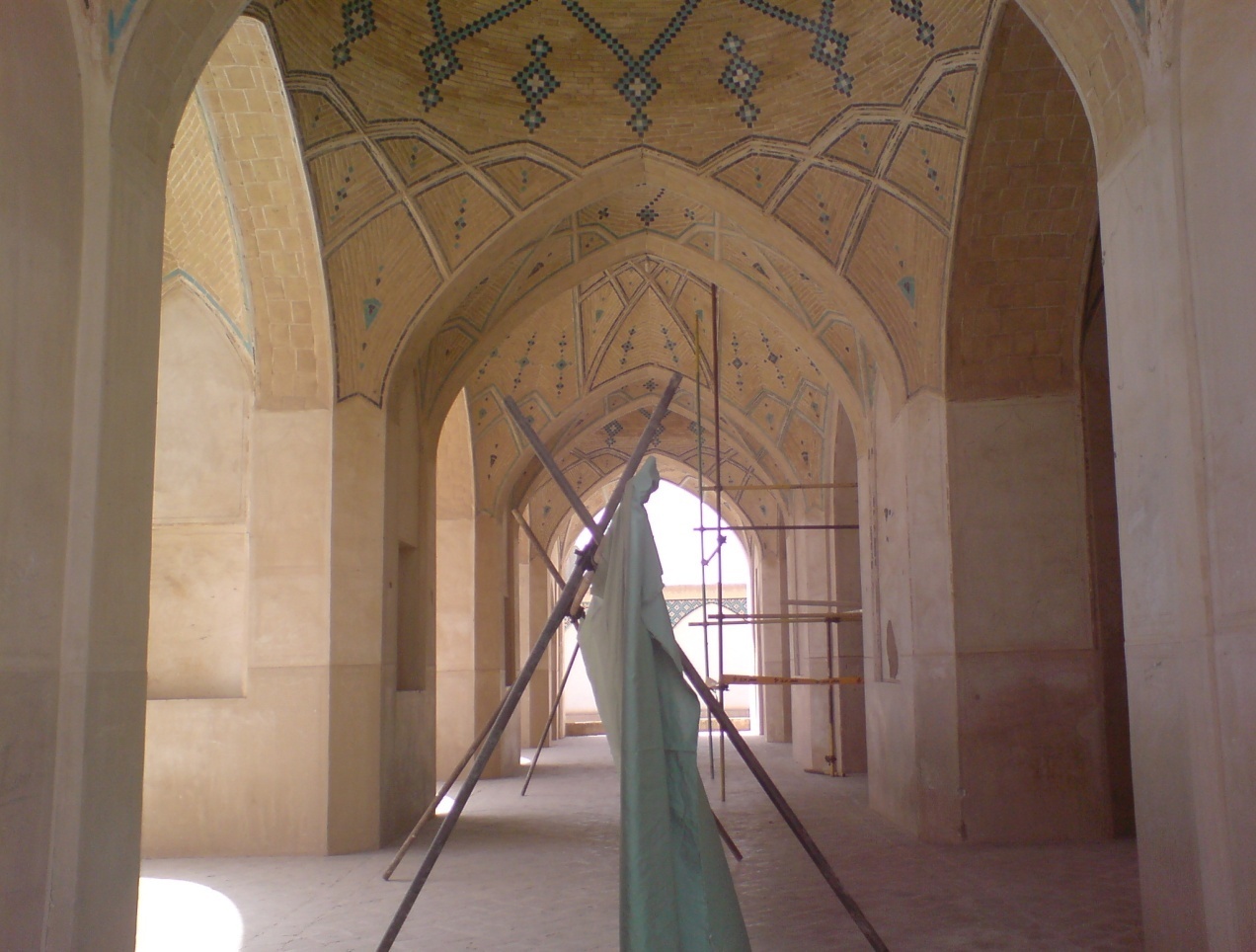 سمت غرب آن شبستان وسیعی بنا شد که به وسیله سه درگاه بزرگ با پنجره چوبی سبک به محوطه گنبدخانه راه دارد و از این شبستان به عنوان فضای اصلی مسجد استفاده می شد.
گنبد خانه
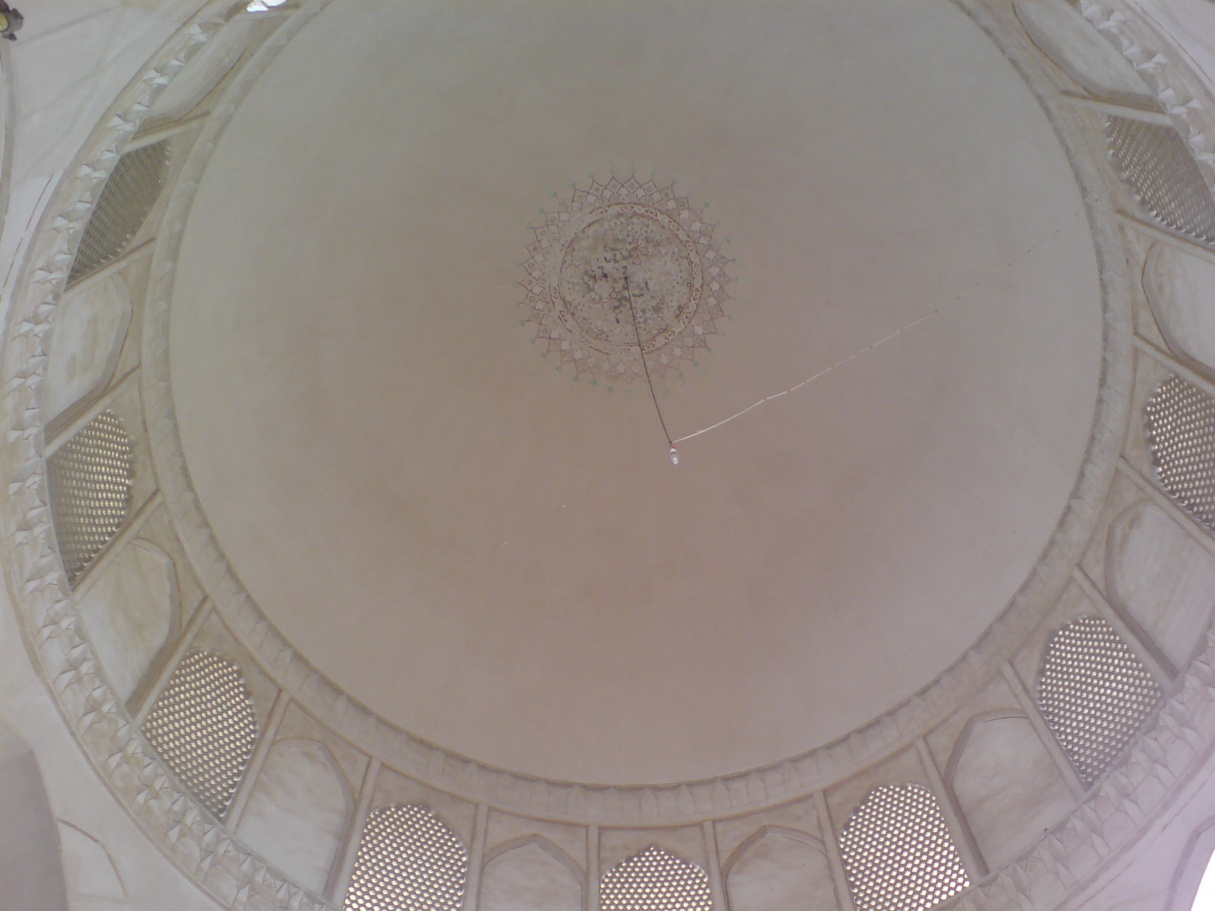 مسجد شامل گنبدخانه ای است با مقصود مربع وسیع که روی هشت پایه ضخیم و جرزهای قطور قرار دارد. گنبد دو پوسته آجری به صورت گسسته میان تهی است و در اطراف آن روی گوشواره های ایوان مرتفع جلو گنبد، دو گلدسته با پوششی از کاشی معرق ساخته شده است.
محراب
محراب مسجد در زاویه جنوبی گنبد با تزیینات مقرنس و گچ کاری و کتیبه ای که تاریخ احداث به سال 1264 درآن آمده است،
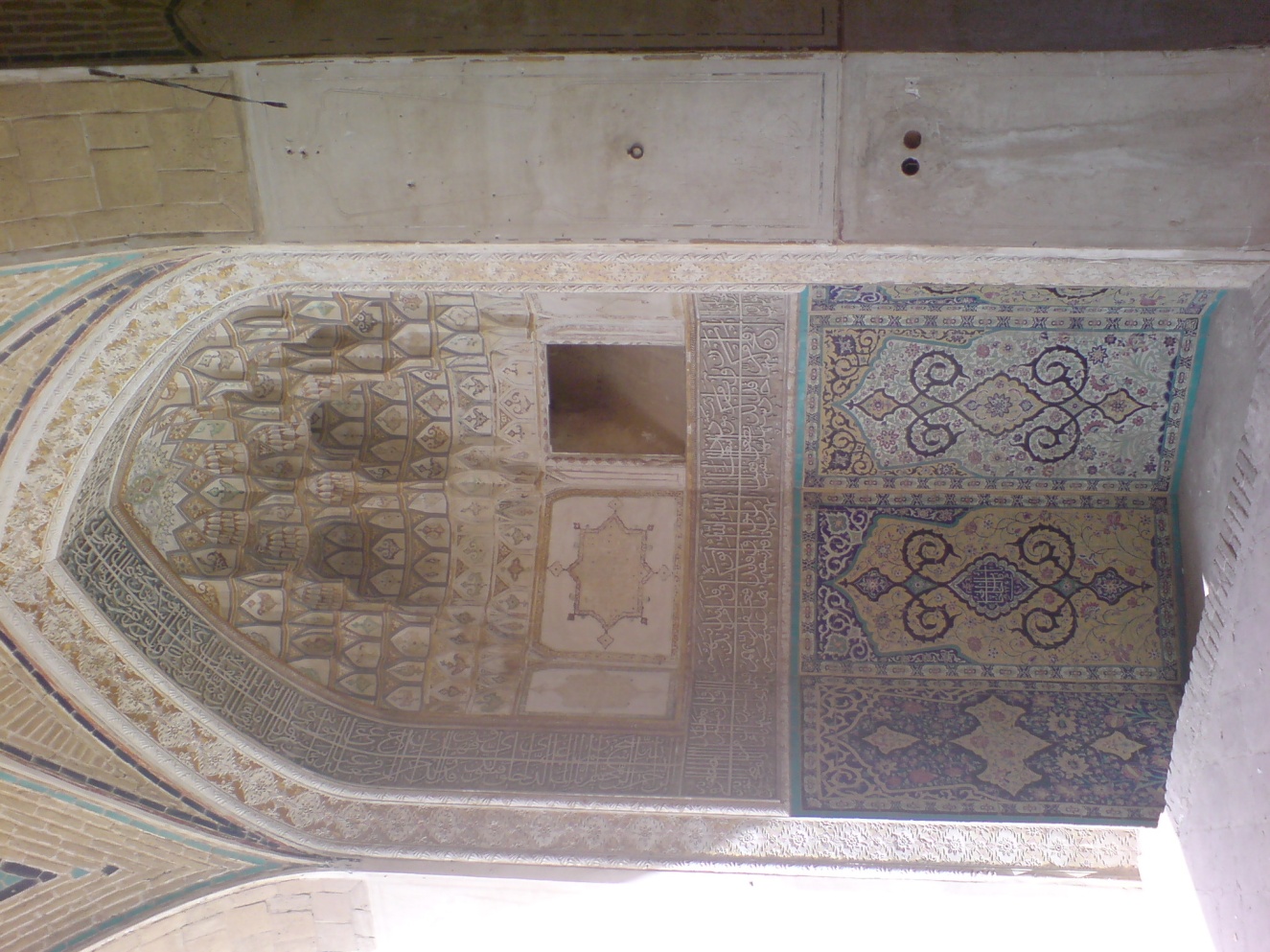 مدرسه علمیه
مدرسه ی علمیه در طبقاط تحتانی اطراف صحن که به صورت گودال باغچه است قرار دارد و دارای دوازده حجره در سه طرف است. دو راهروی جنبی هم راه ورود به حجره ها را نیز ممکن می سازد
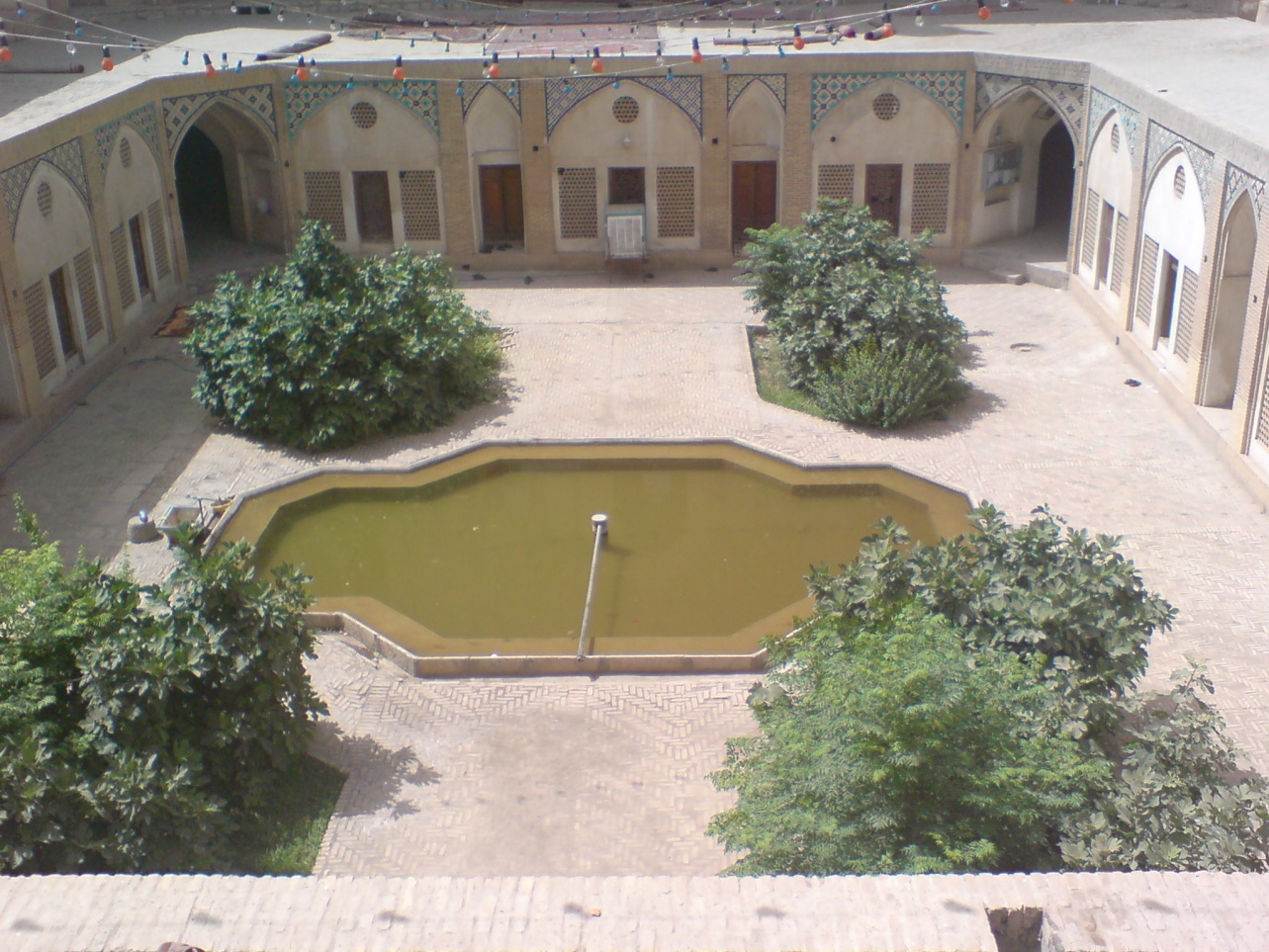 تلفیق عملکرد مسجد و مدرسه
در معماری مساجد و مدارس معمولا این دو عملکرد به صورت جدا وجود داشته اند و در صورت تداخل یکی از عملکردها که معمولا مدرسه بوده است به شکل بسیار فرعی مطرح می شده است مانند مسجد-مدرسه رحیم خان در اصفهان؛ بنای اصلی مسجد است که در اطراف صحن حجره هایی هم برای طلاب داشته است. اما در این نمونه دو عملکرد مسجد و مدرسه با اهمیتی نسبتا مساوی خودنمایی کرده اند هیچ یک دیگری را تحت الشعاع قرار نمی دهد و به این دلیل معمار امکان استفاده از ترکیب جدید به خصوص حجمی و عملکردی در بنا را به دست آورده است.
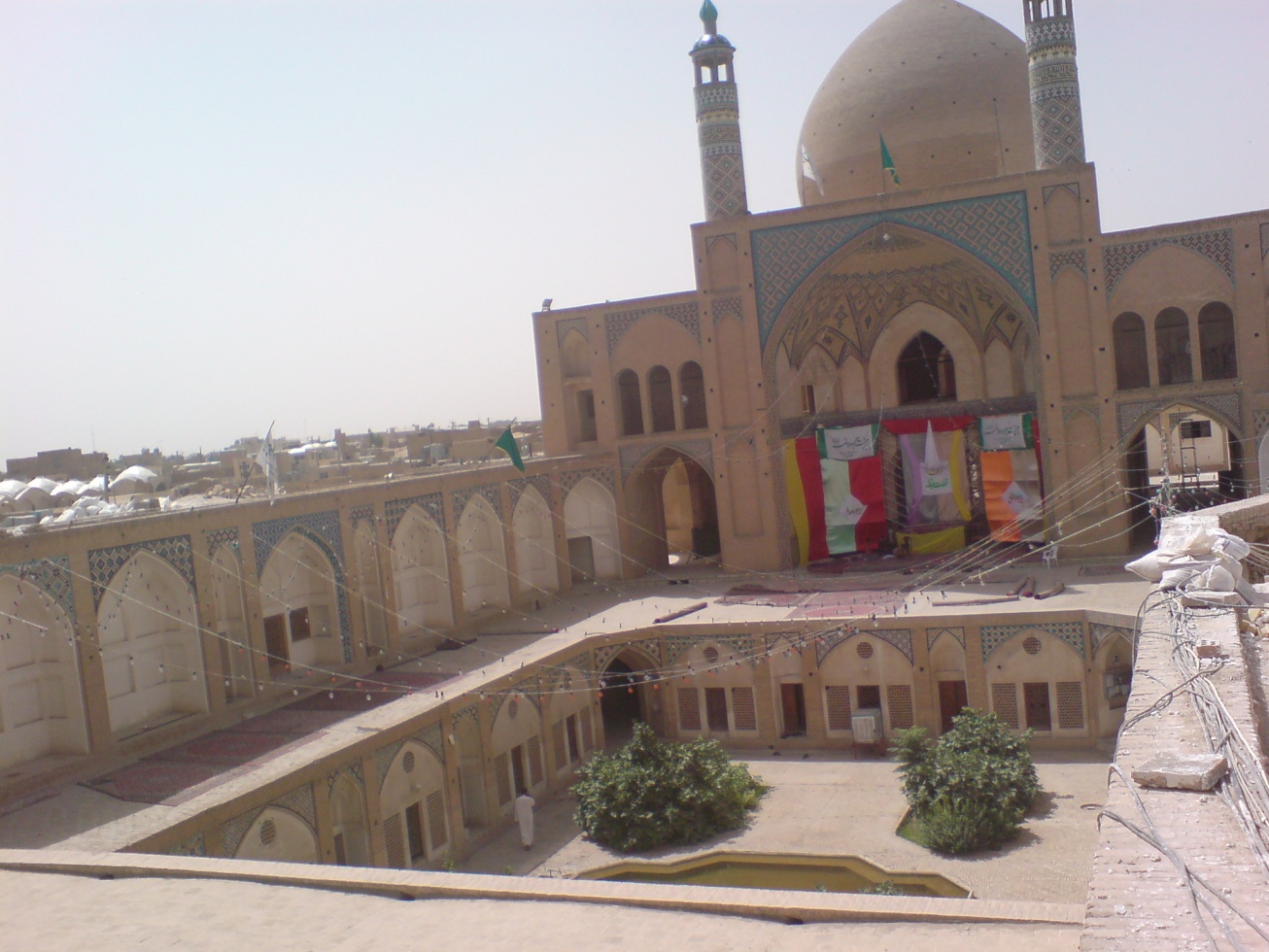 نظام هندسی بنا
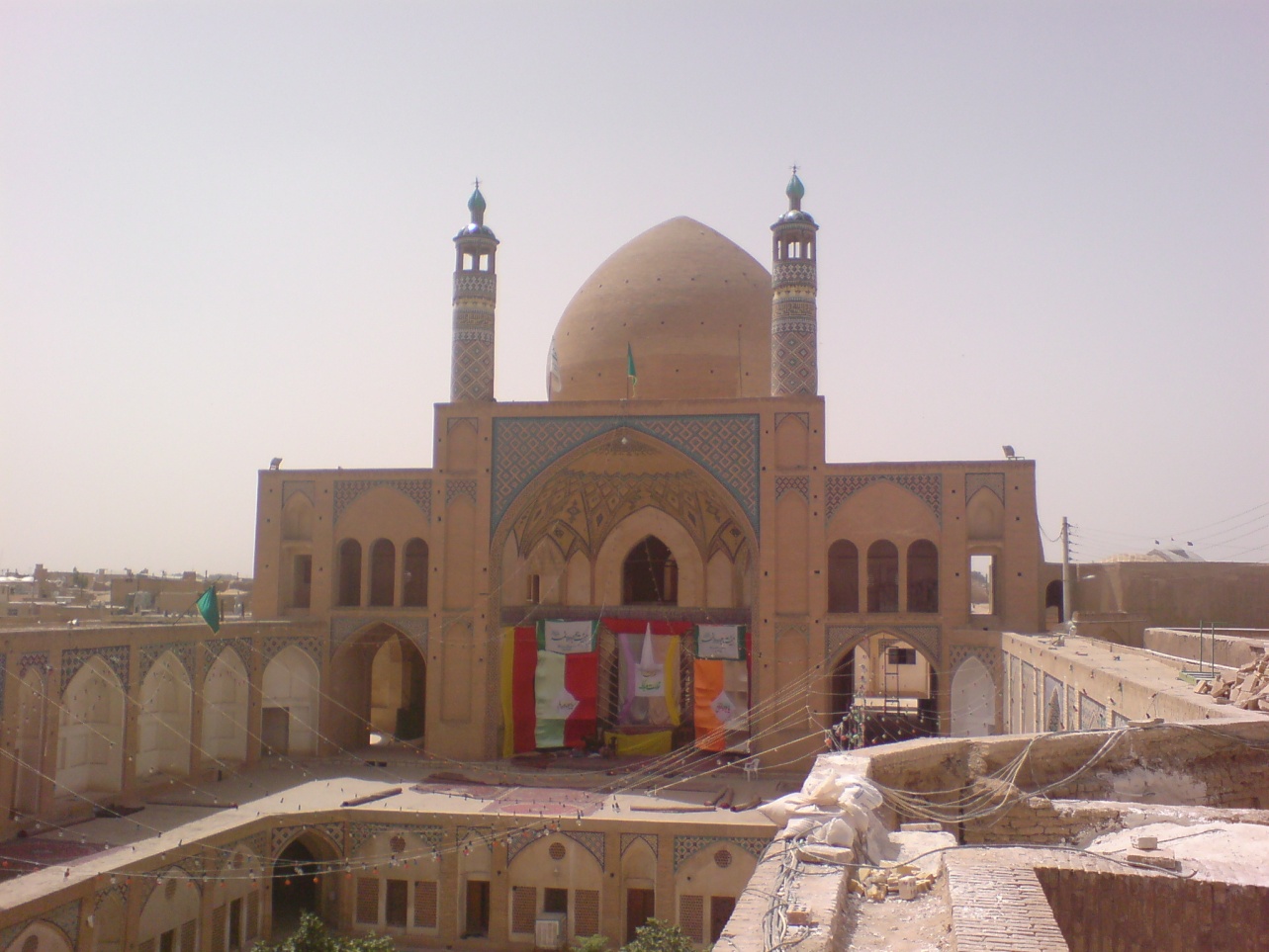 در عین استفاده از نظام هندسی بناهای سنتی، در مواردی از سنت های متداول استفاده شده است. مدرسه تقریبا هماهنگ با الگوی سنتی مدارس شکل گرفته است.عین اینکه ابتکاراتی در طراحی مدارس و مسجد قدیمی و به خصوص سرداب طبقه زیرین که به عنوان مدرس نیز استفاده می شود وجود دارد. اما در بنای مسجد تفاوتهایی با مساجد سنتی دیده می شود. در ابتدا باز بودن مسجد از چهار طرف بارزترین آن است.
انطباق با اقلیم
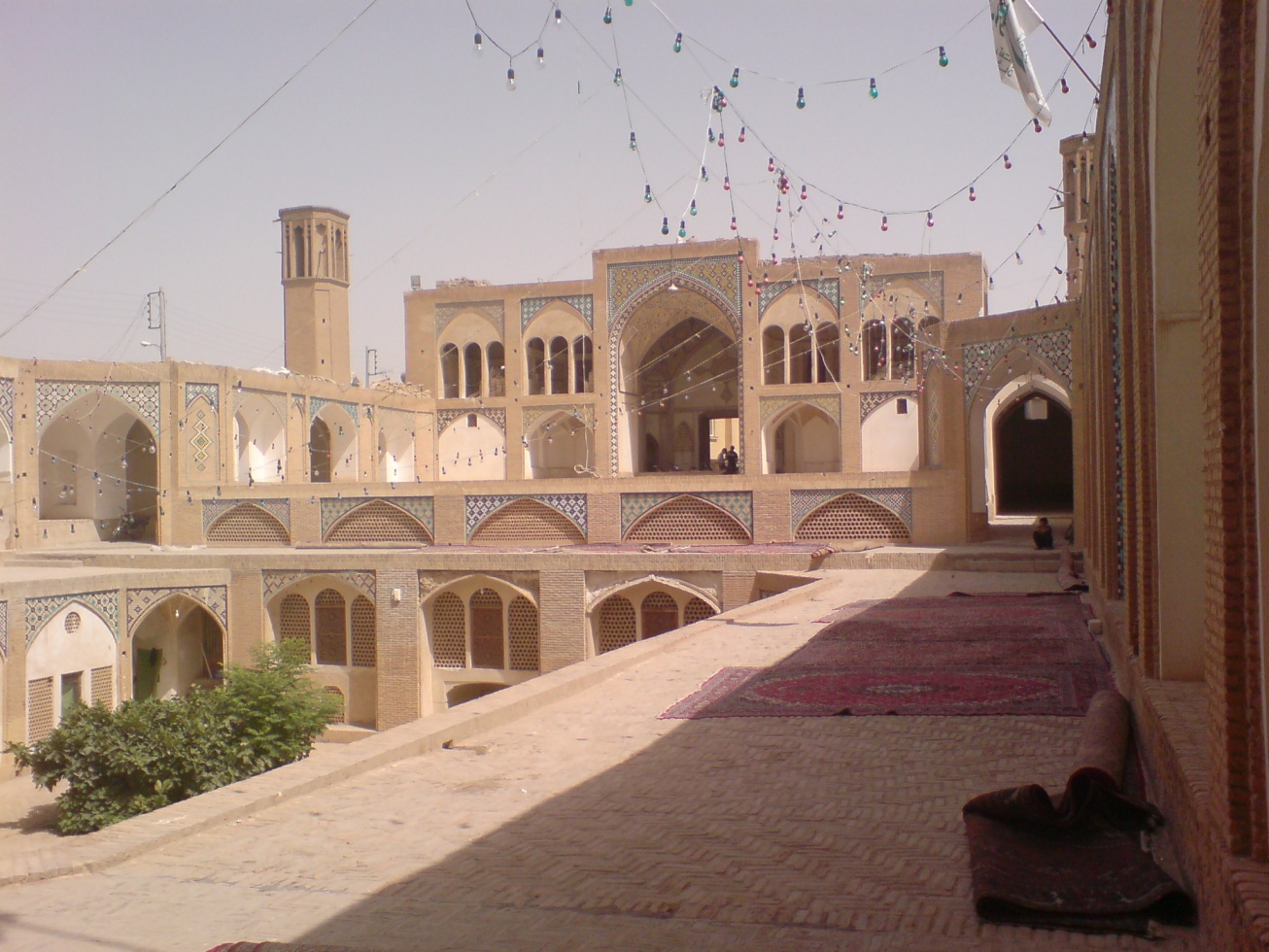 یکی از بارزترین خصوصیات معماری ایران، هماهنگی با اقلیم و پاسخگویی به همه نیازها در این بعد است. دربنای حاضر علاوه بر اینکه ازجهات کلی فضایی، این انطباق وجود دارد، با استفاده از گودال باغچه قدمی دیگر در این راه برداشته شده است. استفاده از این عنصر در بنا علاوه بر ایجاد فضایی مناسب از نظر اقلیمی برای بنا فواید بسیار دیگری را هم دارد که ازجمله تأمین مصالح ساخت و دسترسی به آب قنات است
تزئینات
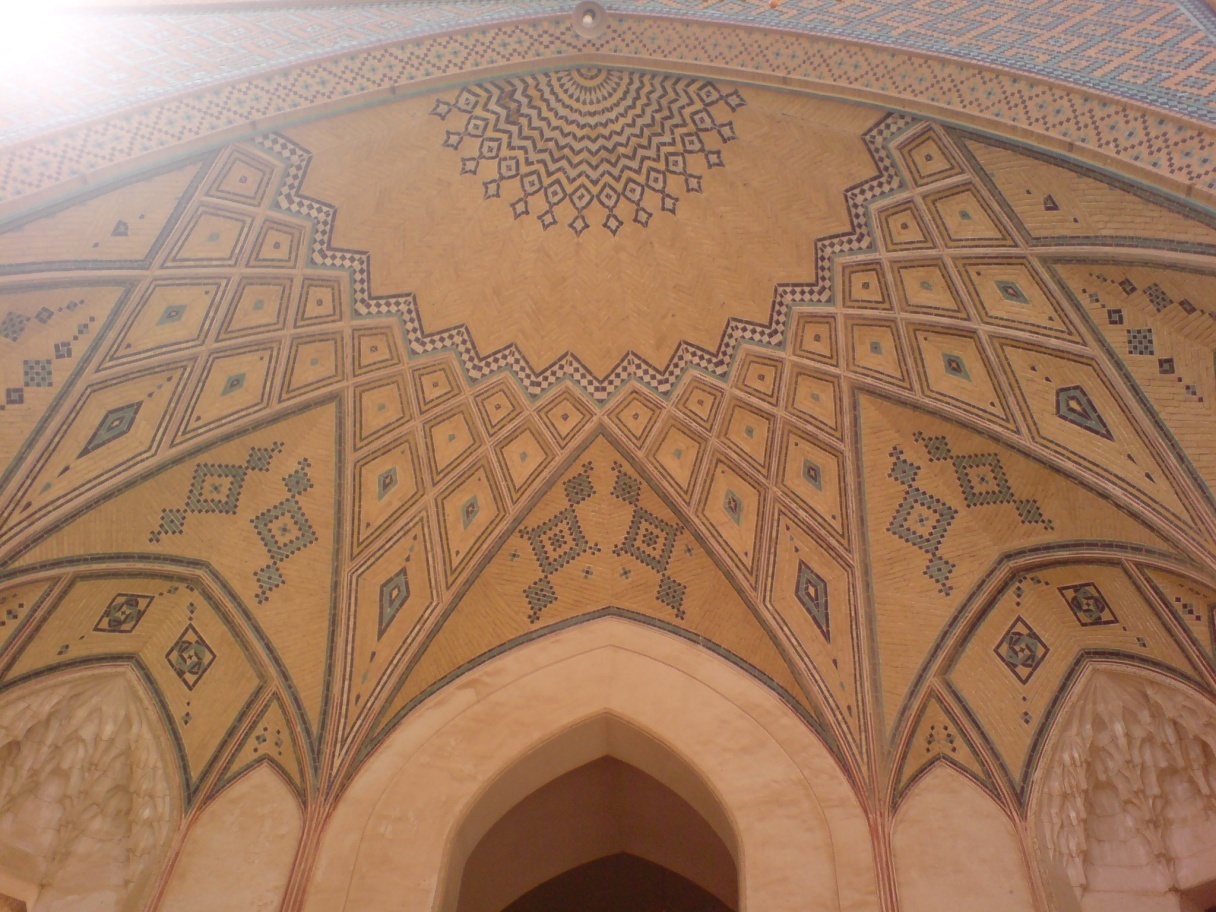 یکی از مهمترین نکاتی که در این بنا جلب توجه می کند، تزئینات بناست. تقریبا انواع هنرهای تزئینی معماری ایران در این بنا به کمال مورد استفاده بوده است. انواع کاشیکاری، کاربندی، رسمی بندی و یزدی بندی، مقرنس کاری، گچبری، نقاشی، کارهای چوبی در این بنا دیده می شود. اما استفاده محدود و ساده از این تزئینات که به صورت استفاده غالب از نمای آجری بارنگ مطبوع آن است، آرامشی عارفانه در نما و سایر بخشها بوجود آورده
هواداران معماری
:.بروزترین سایت تخصصی معماری.:www.architectfans.com
پایان